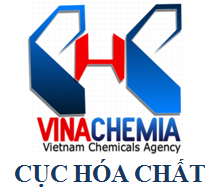 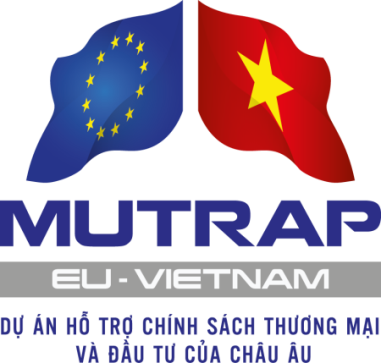 Hội thảoPhổ biến Quy định của châu Âu về quản lý hóa chất
TP HCM, ngày 13 tháng 8 năm 2014
Luật pháp của EU đối với sản xuất/xuất khẩu thiết bị điện và điện tử (EEE)
Dimitris TSOTSOS - Kỹ sự Hóa chất/Môi trường, Chuyên gia EU-MUTRAP  (tsotsosd@gmail.com)
2
Các chỉ thị cơ bản của EU
Chỉ thị 2011/65/EU về hạn chế sử dụng một số chất độc hại trong thiết bị điện và điện tử (RoHS2) thay thế Chỉ thị 2002/95/EC (RoHS1)
Chỉ thị 2009/125/EC thiết lập khuôn khổ cho các quy định về thiết kế sinh thái đối với các sản phẩm sử dụng năng lượng (Chỉ thị về Thiết kế sinh thái) thay thế Chỉ thị 2005/32/EC (Thiết kế sinh thái/Chỉ thị EuP)
Chỉ thị 2014/35/EU (Chỉ thị về Điện hạ thế 2) về hài hòa hóa luật pháp của các nước thành viên liên quan đến thiết bị điện thiết kể sử dụng trong phạm vi điện hạ thế, thay thế Chỉ thị 2006/95/EC (Chỉ thị về Điện hạ thế 1)
Quyết định 768/2008/EC về khuôn khổ chung đối với việc kinh doanh sản phẩm và bổ sung Quy định 765/2008 đề ra các quy định về công nhận và quản lý thị trường trong kinh doanh sản phẩm 
Chỉ thị 2012/19/EU về rác thải từ thiết bị điện và điện tử (WEEE2), thay thế Chỉ thị 2002/96/EC (WEEE1)
3
Các đặc thù chính của những Chỉ thị này là gì?
Dấu CE 


               Khai báo hợp chuẩn hợp quy (DoC)

                            EEE đáp ứng yêu cầu
4
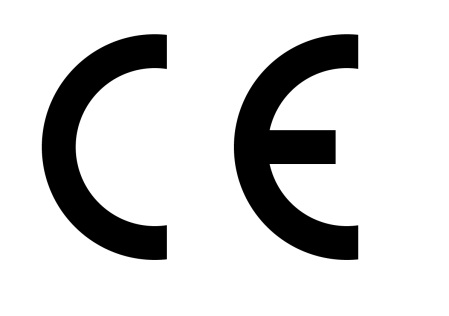 5
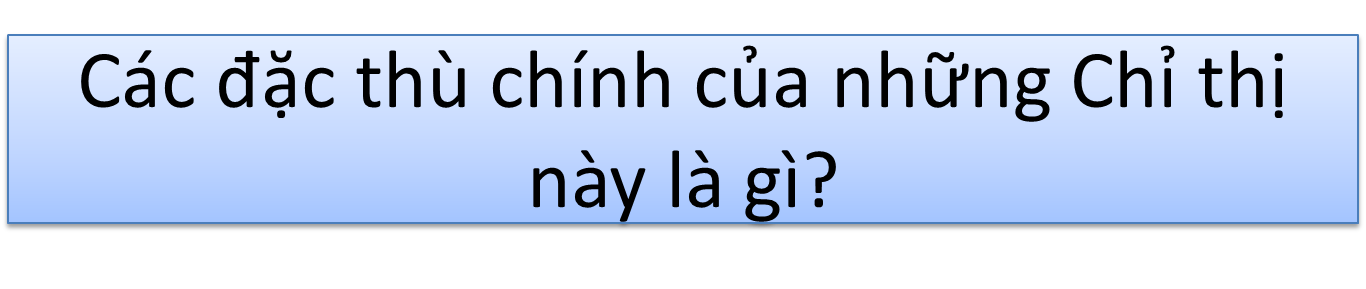 Hệ thống giám sát/quản lý sản xuất nội bộ


Đưa các Kỹ thuật tốt nhất sẵn có (BAT) vào quy trình sản xuất EEE
6
Dành cho ai?
Các nhà sản xuất 
Đại diện ủy quyền 
Các nhà nhập khẩu
Các nhà phân phối
7
Tại sao nó lại quan trọng đối với các nhà sản xuất Việt Nam?
NHÀ NHẬP KHẨU EU phải tuân thủ với yêu cầu của các Chỉ thị


NHÀ XUẤT KHẨU Việt Nam


NHÀ SẢN XUẤT Việt Nam
8
Hạn chế  Các chất Độc hại (RoHS2)
Các sản phẩm EEE mới không được chứa các chất độc hại ở mức cao hơn các mức liệt kê dưới đây:
0.1% trọng lượng đối với chì
0.1% trọng lượng đối với thủy ngân
0.1% trọng lượng đối với crom hóa trị sáu
0.1% trọng lượng đối với các biphenyl polybrom hóa
0.1% trọng lượng đối với các biphenyl polybrom hóa khác
0.01% trọng lượng đối với cat-mi
9
CÓ NGHĨA LÀ:
Các bộ phận, vật liệu, cấu phần, linh kiện



Không được chứa quá hàm lượng quy định của 6 chất độc hại
10
Chỉ thị về Thiết kế sinh thái đối với các sản phẩm sử dụng năng lượng
Các yêu cầu về thiết kế sinh thái đối với các sản phẩm sử dụng năng lượng (ErP)


Được xác định trong các biện pháp thực thi (IM) được/sẽ được sản xuất cho các sản phẩm EEE cụ thể                           CENELEC         
                                                         Quy định của EU
11
CÓ NGHĨA LÀ:
EEE trong phạm vi điều chỉnh của các IM phải tuân thủ các yêu cầu liên quan về thiết kế sinh thái 


                     Hồ sơ môi trường

                                      đầu vào/đầu ra (vòng đời)
12
HỒ SƠ MÔI TRƯỜNG
Những đặc thù sản phẩm liên quan đến môi trường và đầu vào/đầu ra trong suốt vòng đời sản phẩm 

tiêu thụ nguyên liệu/năng lượng/nước 
phát thải ra không khí/nước/đất 
ô nhiễm thông qua các hiệu ứng vật lý tiếng ồn, rung, bức xạ, điện từ trường
mức tạo vật liệu phế thải dự kiến  
khả năng tái sử dụng, tái chế và khôi phục lại nguyên liệu và/hoặc năng lượng
13
Chỉ thị về Điện Hạ thế 2 (LVD 2)
LVD2 sẽ được áp dụng từ 20.4.2016 (thay thế LVD1) và điều chỉnh các loại thiết bị điện được thiết kế để sử dụng điện từ 50 – 1000 V (dòng điện thay thế) hoặc 75 – 1500 V (dòng điện trực tiếp)
                                    
                                    các mục tiêu về an toàn

Bảo vệ sức khỏe và an toàn cho người/vật nuôi trong nhà/tài sản
14
Rác thải từ Thiết bị Điện và Điện tử (WEEE 2)
Các biện pháp bảo vệ môi trường và sức khỏe con người thông quá ngăn ngừa và giảm thiểu tác động bất lợi của việc hình thành rác thải và quản lý WEEE
15
CÓ NGHĨA LÀ:
Nó đưa ra các quy định về thu gom riêng, xử lý và tái chế WEEE trên lãnh thổ EU



Các công ty tái chế WEEE của EU sẽ đối mặt với ít vấn đề về quản lý rác thải hơn nếu sản phẩm EEE liên quan được thiết kế/sản xuất một cách phù hợp
16
Mối liên hệ giữa Chỉ thị về Thiết kế sinh thái và WEEE2
Phụ lục I – Phần 2 (Chỉ thị về Thiết kế sinh thái)



Thông tin cho các cơ sở xử lý rác thải về việc tháo bỏ, tái chế và phân hủy vào cuối vòng đời sản phẩm EEE
17
Quyết định 768/2008
Nội dung tài liệu kỹ thuật 
mô tả chung về sản phẩm
bản vẽ thiết kế và sơ đồ các bộ phận, cấu phần, mạch, v...
mô tả và giải thích cần thiết để giúp hiểu các bản vẽ và sơ đồ đó cũng như cơ chế hoạt động của sản phẩm
danh mục các tiêu chuẩn hài hòa hóa và các quy chuẩn kỹ thuật liên quan
kết quả tính toán thiết kế
kết quả thử nghiệm
18
Trách nhiệm của các nhà sản xuất/xuất khẩu EEE
Dấu CE
 Tuyên bố Hợp chuẩn hợp quy (DoC)
 Chuẩn bị tài liệu kỹ thuật
19
Làm thế nào để có mác CE
BƯỚC 1 – Xác định các chỉ thị và các tiêu chuẩn hài hòa hóa áp dụng cho sản phẩm EEE
BƯỚC 5 – gắn mác CE và EC DoC
BƯỚC 4 – Soạn thảo và chuẩn bị sẵn sàng tài liệu kỹ thuật cần thiết
BƯỚC 2 – Xác định các yêu cầu cụ thể đối với sản phẩm
BƯỚC 3 – Thử nghiệm sản phẩm và kiểm tra tính hợp chuẩn hợp quy
Khó khăn nằm ở đâu?
Tài liệu kỹ thuật (hồ sơ kỹ thuật)
Mô tả chung về sản phẩm
Tài liệu về nguyên liệu, cấu phần, linh kiện 
Danh mục các tiêu chuẩn hài hòa hóa và/hoặc quy chuẩn kỹ thuật được sử dụng
Chỉ thị RoHS 2
Chỉ thị về Thiết kế sinh thái
Chỉ thị về Điện hạ thế
Chỉ thị về WEEE 2
21
Thách thức chính đối với các cơ quan kiểm tra của Việt Nam
Nhằm kiểm tra xem các nhà xuất khẩu/sản xuất của Việt Nam có áp dụng yêu cầu của các Chỉ thị

                            RoHS 2 
                            Thiết kế sinh thái
                            Điện hạ thế
                            WEEE 2
22
NHƯ THẾ NÀO ?
Lấy mẫu 


 sản xuất EEE           		trước khi xuất khẩu (trong kho)
(ví dụ, các chất độc hại)

Kiểm tra hệ thống chất lượng do nhà sản xuất EEE thiết lập

Hồ sơ kỹ thuật (để hoàn thiện)
23
NGOÀI RA?
Hợp tác chặt chẽ giữa các cơ quan có thẩm quyền và các nhà sản xuất EEE của Việt Nam – phối hợp hoạt động


                      trung tâm tuân thủ EEE 

    Kiểm tra trước                       Kiểm tra thực địa
  (tài liệu, thủ tục)
24
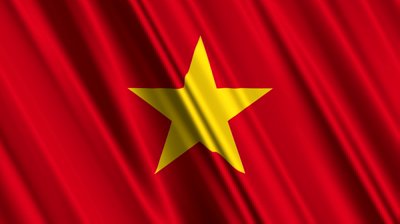 Cảm ơn
25
XIN CẢM ƠN
Liên hệ:
Dự án Hỗ trợ chính sách thương mại và đầu tư của châu Âu (EU-MUTRAP)
Phòng 1203, Tầng 12, Tòa tháp Hà Nội, 
49 Hai Bà Trưng, Hà Nội, Việt Nam
Tel: 04-393 784 72  Fax: 04-393 784 76
Email: mutrap@mutrap.org.vn
Website: www.mutrap.org.vn